ШКОЛЬНАЯ НАУЧНО-ПРАКТИЧЕСКАЯ КОНФЕРЕНЦИЯ «ПАРУСА В НАУКУ»
Лаборатория 
юного физика.« Вкусная» батарейка.
Подготовили учащиеся 3-х классов 
секции НОУ « Юный исследователь».
Руководитель: Кайгородова Елена Фёдоровна
Оказывается, если в любой фрукт или овощ воткнуть два электрода различных металлов, то за счет химических реакций, происходящих между соком и металлами, на электродах появится напряжение. 
Александр Вольт в 1800 году  изобрел первую фруктовую батарейку.

Цели работы: 
-проверить существование источника электрического тока в овощах и 
  фруктах через изготовление самодельной батарейки.
    -выяснить, действительно ли фрукты и овощи могут служить источником 
      электрической энергии;
              -возможно ли из овощей, фруктов и подручных материалов             
                изготовить электрическую батарейку?
                                 -получить  электрический ток из фруктов и овощей.
Гипотезы:
Разные фрукты и овощи дают разный по силе ток.
Чем больше фруктов и овощей в электрической цепи, тем больше будет мощность нашей батарейки. 
Новизна исследования заключается в том, что я попытаюсь зажечь лампочку для подсветки.
Практическая значимость работы:
Фруктовые и овощные батарейки можно использовать дома или на даче для подсветки. Полученные  результаты о живой природе можно продемонстрировать на уроках «окружающего мира», а знания о электрическом токе пригодятся в дальнейшей учебе.
Батарейка – это удобное хранилище электричества. Батарейки бывают разнообразной формы и размеров. Некоторые – маленькие, как таблетка. Некоторые – величиной с холодильник. Самая первая батарейка работала  именно на основе фруктового сока, а изобретена она была 200 лет назад. Александро Вольта в 1800 году сделал открытие, собрав нехитрое устройство из двух пластин металла (цинк и медь) и кожаной прокладки между ними, пропитанной лимонным соком.
Итак, для создания своих фруктовых и овощных батарей взяла
• лимоны (апельсины тоже подойдут) картофель, лук, яблоки;
• несколько кусочков медной изолированной проволоки длиной 15 - 20 см-  это будет наш положительный полюс;
• оцинкованные винты, гвозди – для создания отрицательного полюса;
• провода, желательно с зажимами на концах;
• небольшой нож, шило, чтобы сделать в лимонах небольшие надрезы, куда будут вставляться монеты и винты.
амперметр – для регистрации тока.
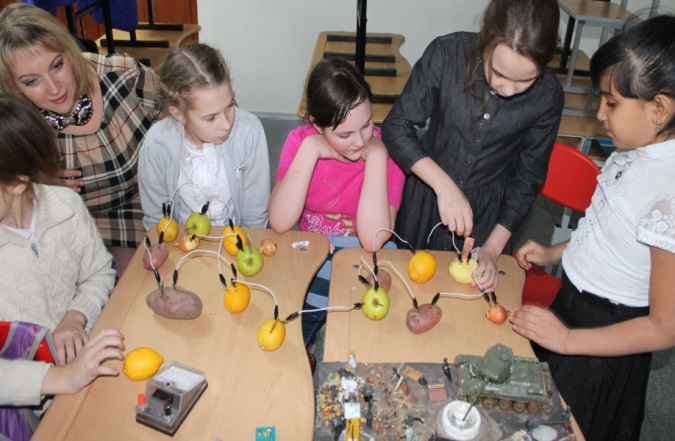 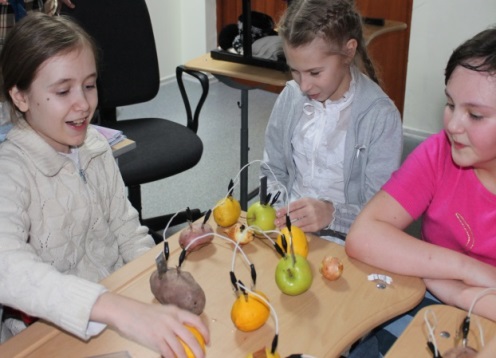 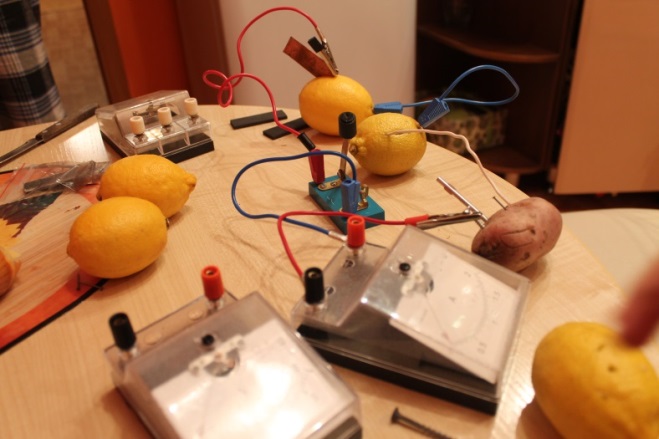 Экспериментальная деятельность.
Опыт1. Хотя лимоны и вырабатывают электричество, но используемого мной количества явно недостаточно, чтобы зажечь хотя бы одну лампочку. Я увеличивала число лимонов до 3-4 штук, проводил опыты с другими фруктами. 
Вывод:  величина силы тока связана с кислотностью продукта.
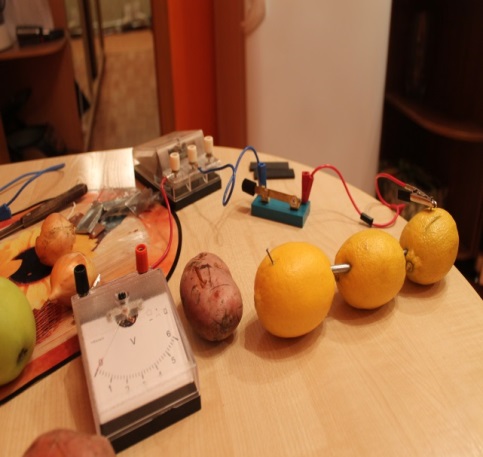 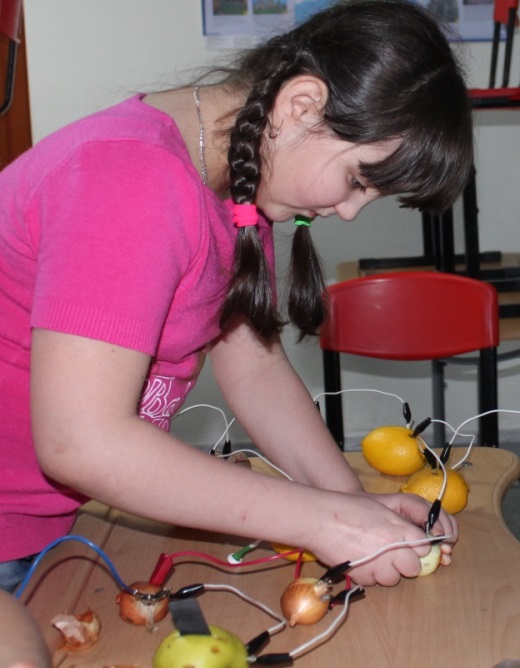 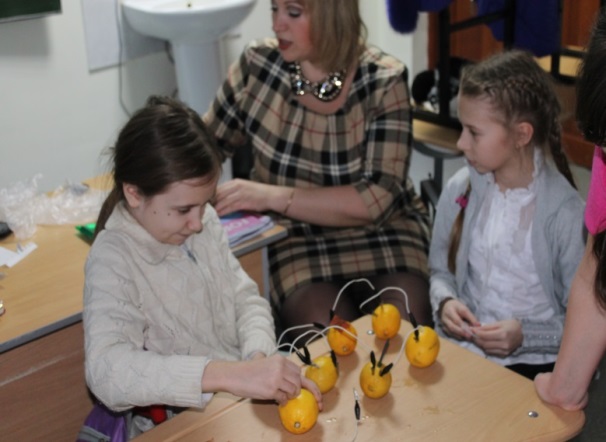 Рейтинг овощей и фруктов, которые способны нам дать больше всего электрического тока:                                                Таблица 1
Победителями у нас стали лимон, фейхоа и картофель, каждый из которых может дать нам почти по 1 Вольту.
Итак, гипотеза 1 нашла своё подтверждение: разные фрукты и овощи дают разный по силе ток.
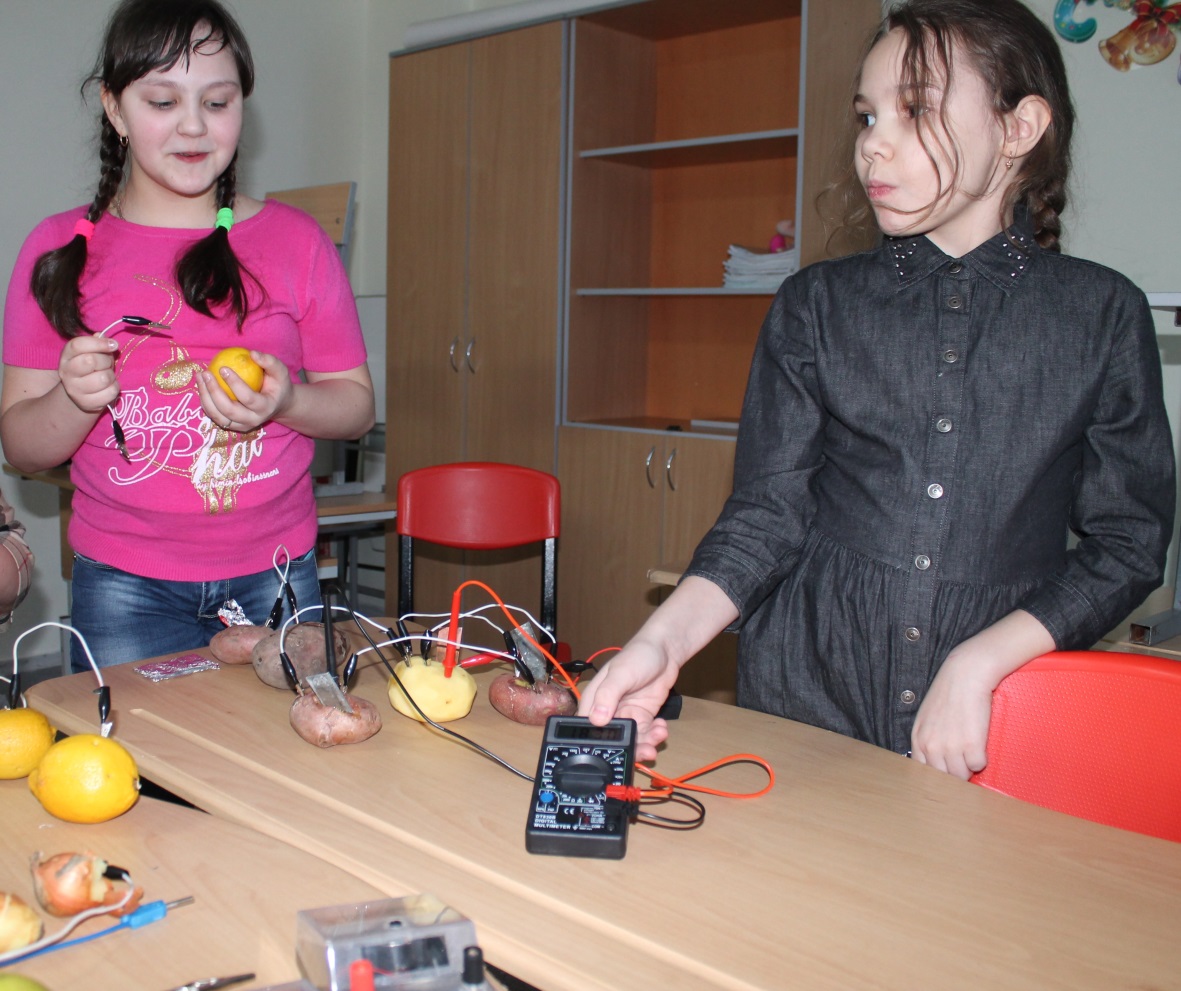 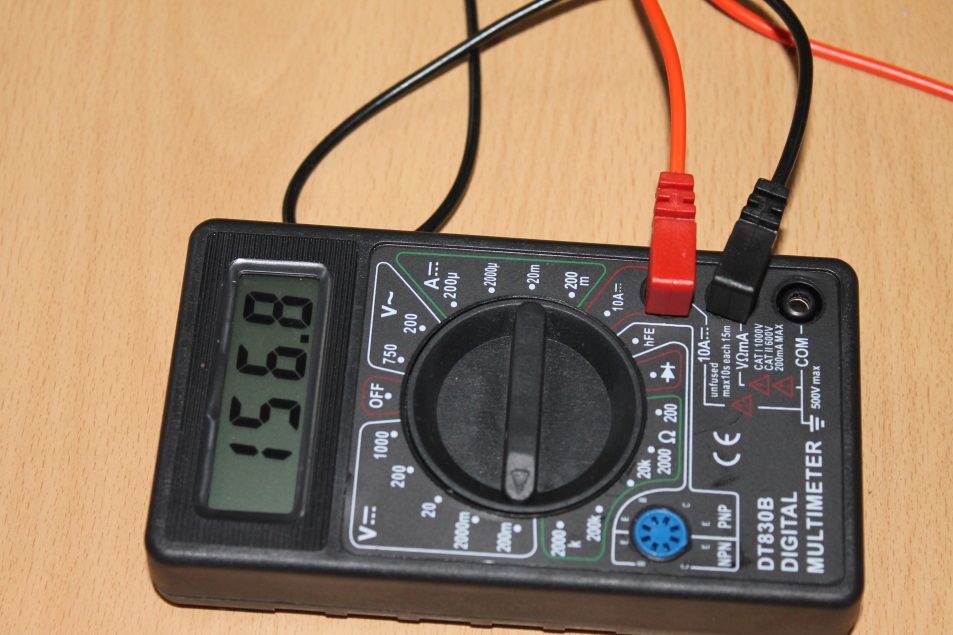 Опыт2. Приступим к проверке второй гипотезы. Теперь я могу попробовать использовать полученное электричество. 
Вывод:  для увеличения напряжения я включаю последовательно несколько фруктов или овощей, создаваемое напряжение зависит от их количества.
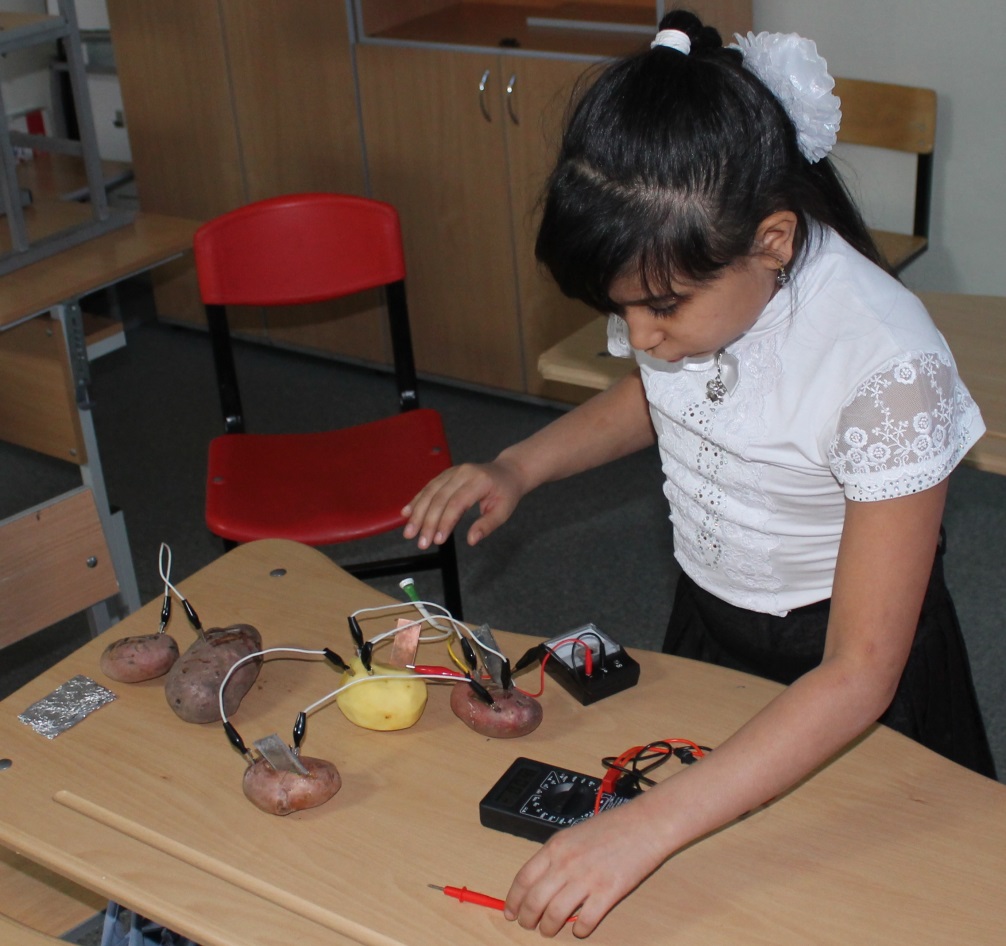 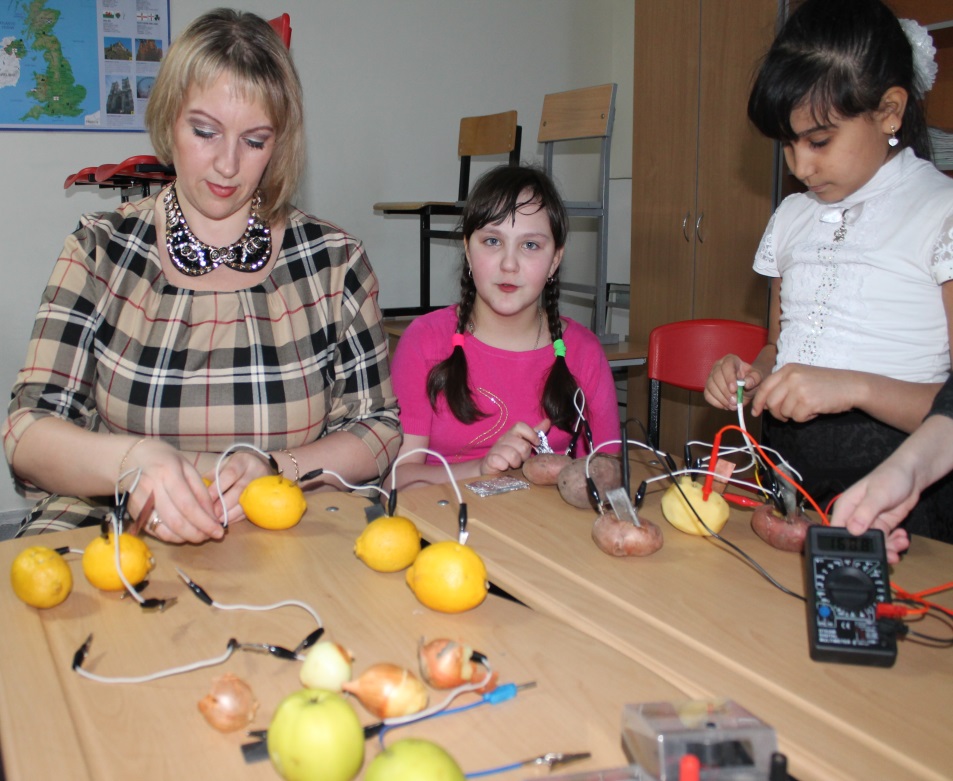 Таблица 2  Обнаружение электрического тока в цепи.
Опыт3.Проверим, достаточно ли этого тока, для того, чтобы светодиод начал светиться. Результаты работы свели в таблицу.   
                                                                               
Таблица 3.Обнаружение электрического тока в 1 объекте.
Вторая гипотеза также подтвердилась!
Вывод:
Фрукты и овощи действительно могут служить источником электрической энергии и из них возможно изготовить «природную батарейку».
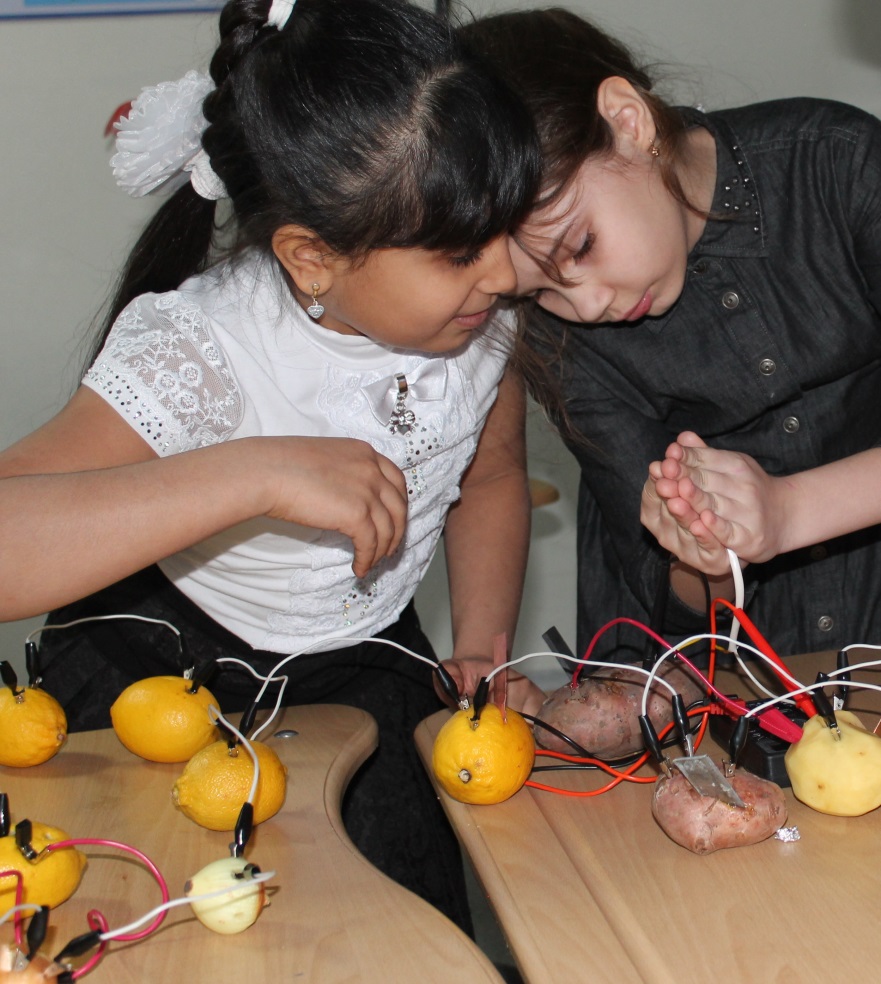 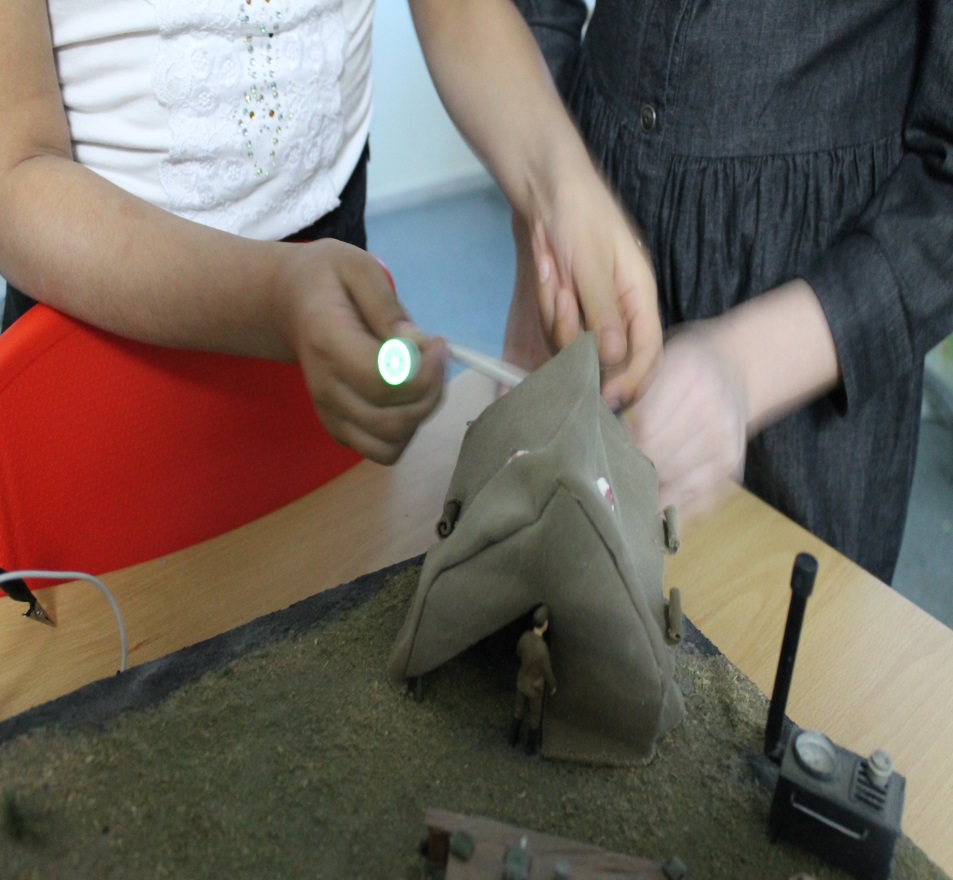 Практическое применение.
Совместно с ребятами этого отряда я подготовила военную панораму « Полевой госпиталь». И при помощи моей фруктово – овощной батарейки зажгли лампочку в палатке для раненых.
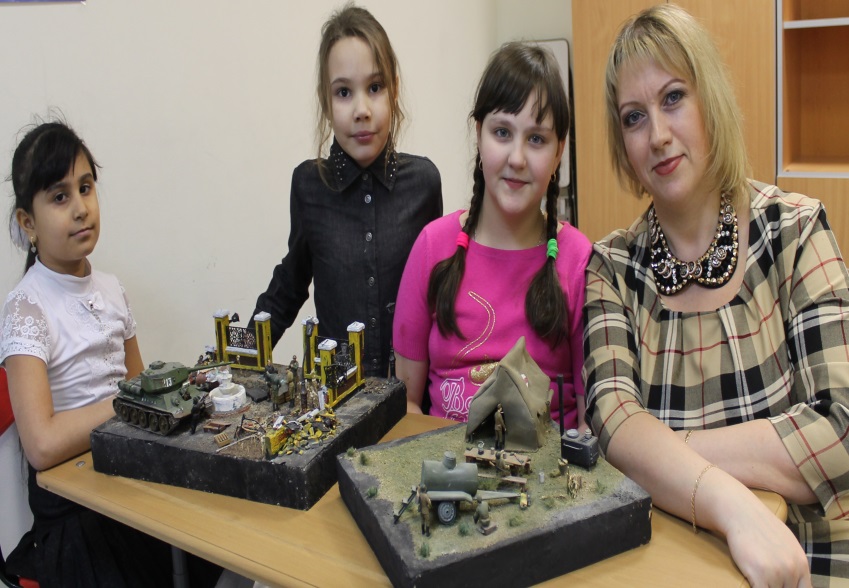 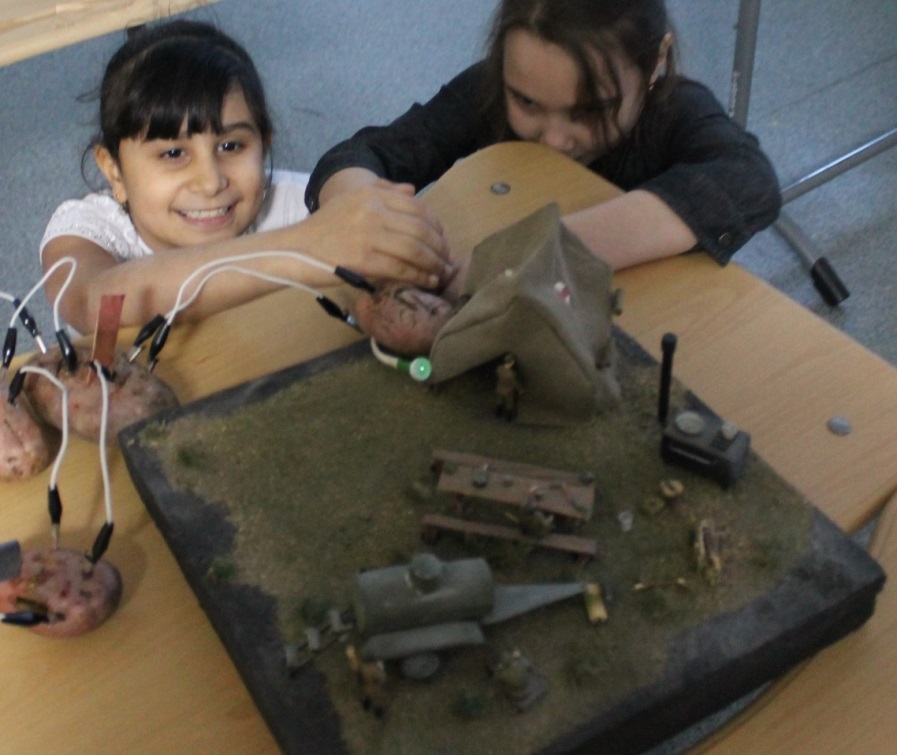 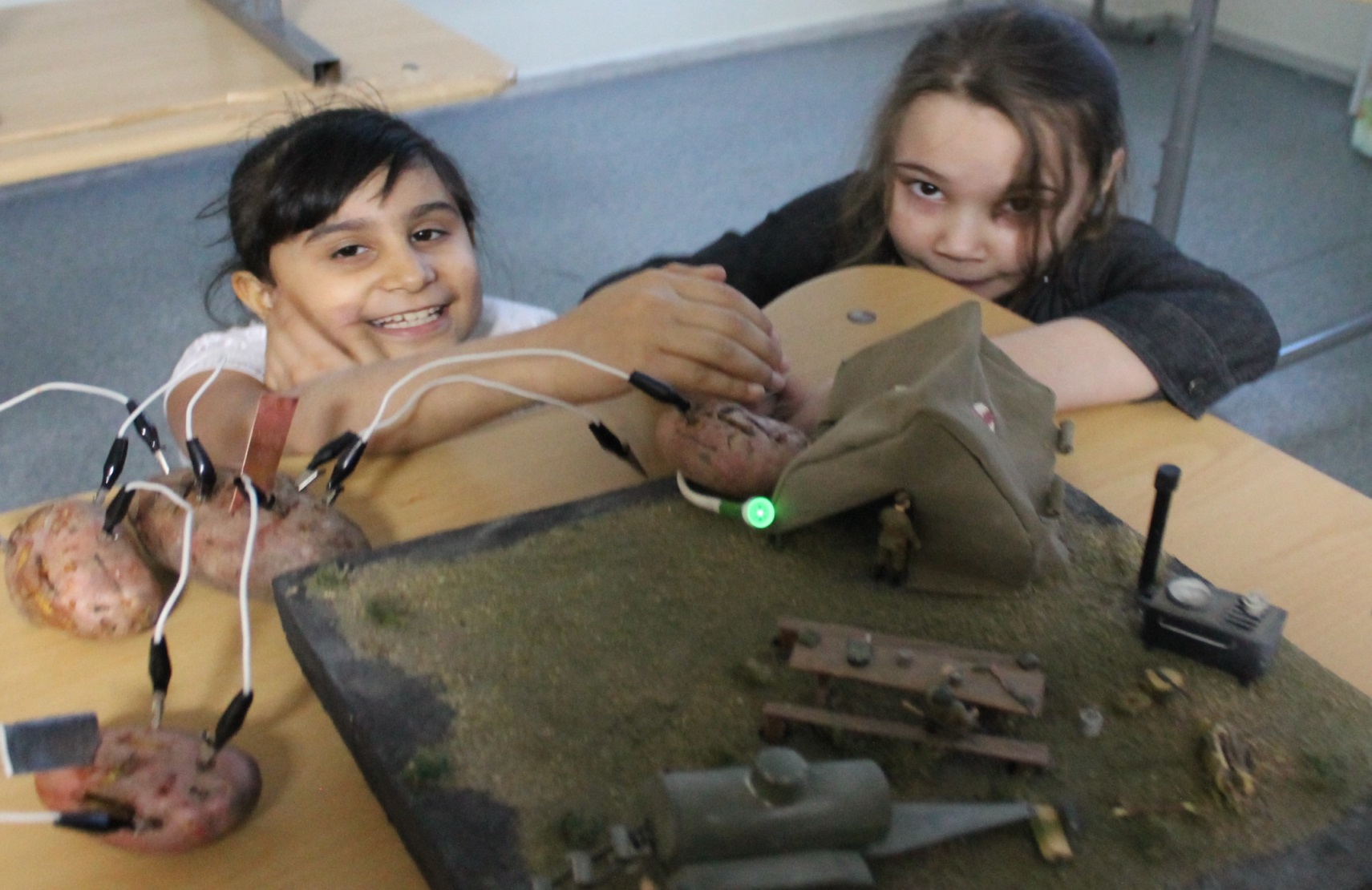 Заключение
Моя гипотеза о замене дорогих батареек фруктовыми и овощными батарейками подтвердилась частично, фрукты и овощи могут служить источниками тока, но экономически не выгодны.
Проведенные эксперименты, позволят сделать выводы:
- используя фрукты и овощи можно создать батарейку, однако не любой фрукт или овощ для этого подходит;
- из использованных фруктов и овощей лучшими источниками электрического тока являются лимон, картофель (светодиод горит дольше);
-полученный источник тока можно использовать для приборов с    
          низким потреблением энергии.
Спасибо
 за 
Внимание!
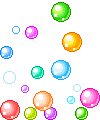 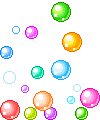 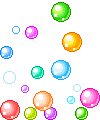 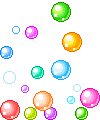 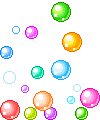